Holistic Admissions Diversity, Fairness, Excellence
Diana Meyer, DNP, RN, NEA-BC, FAEN
November 19, 2021
LPN to BSN Pilot Program Faculty Development Session
[Speaker Notes: Had the honor and pleasure of working with Mary during the development of the WWU RN to BSN program curriculum—representing practice while I was a clinical nurse specialist for PeaceHealth
A little more about my background—after completing my DNP at JHU I was recruited to SLHS in Idaho to lead the Center for Nursing Excellence—the Center’s programs  included Nursing Research & EBP Fellowship Program, Nursing Peer Review, Writing Workshop, support for nurses’ professional advancement (certification and graduate education support), development of evidence-based nursing practice (12 CNS reported to me), NDNQI analysis and changes to practice based on findings-just to name a few]
Today’s Journey
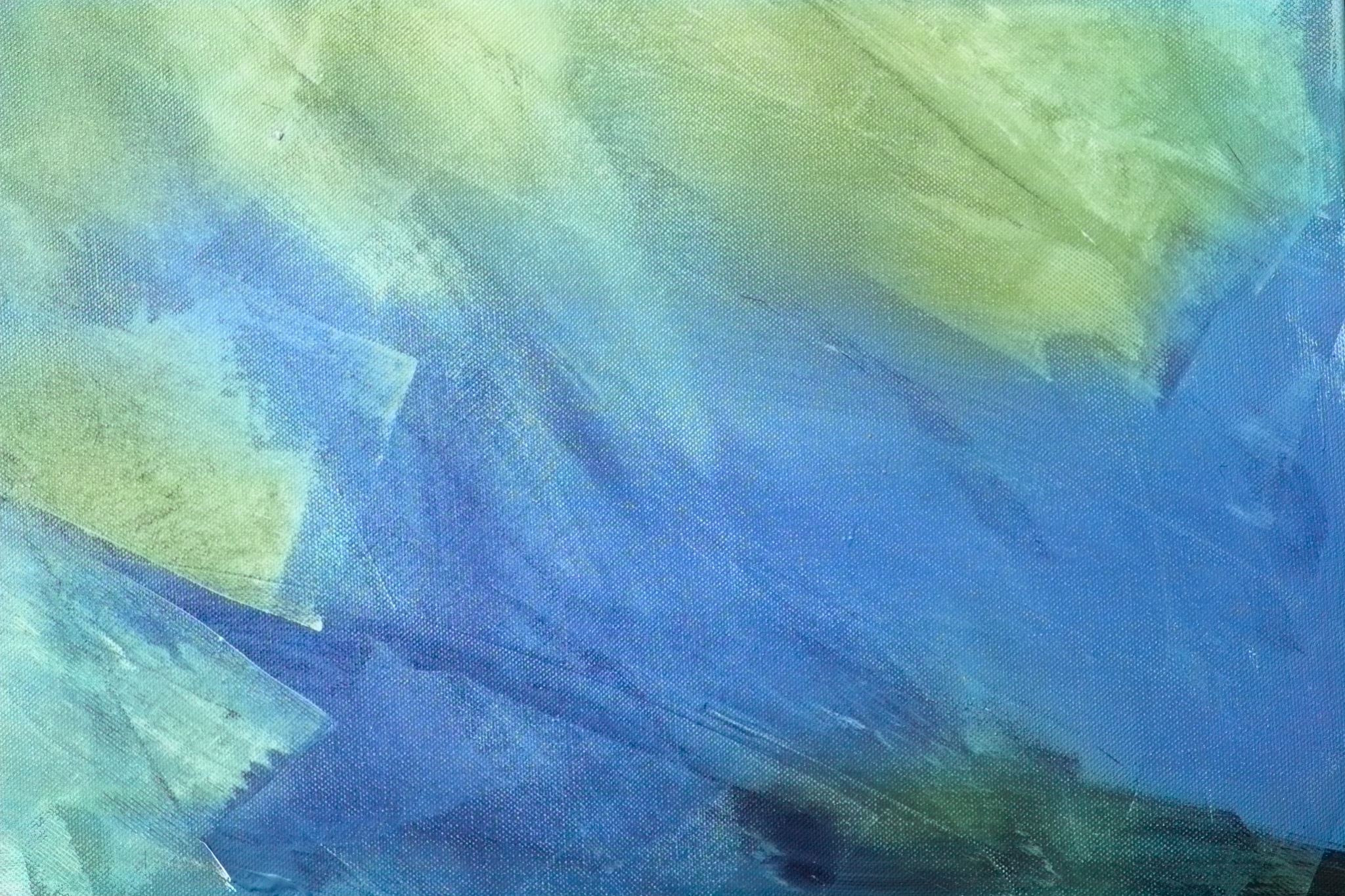 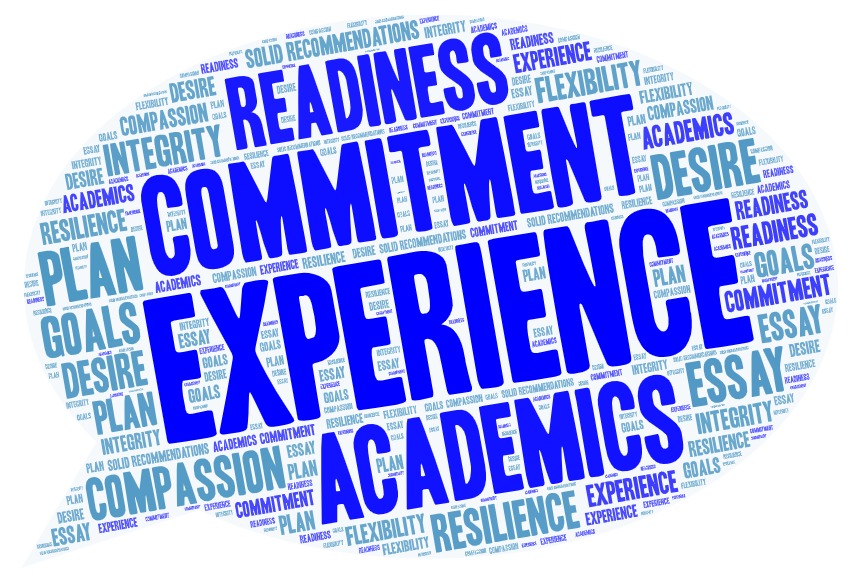 History
Harvard University
Court Cases
Gratz v. Bollinger (2003)
Grutter v. Bollinger (2003)
Supreme Court rulings
Washington State Law (RCW 49.60.400)
The state shall not discriminate against, or grant preferential treatment to, any individual or group on the basis of race, sex, color, ethnicity, or national origin in the operation of public employment, public education, or public contracting
[Speaker Notes: Being a fan of things that are bizarre, baffling and bewildering—I came across an interesting article published in the New Yorker and written by Malcom Gladwell
Harvard wanted a certain type of student – 
Protestant men from elite upbringings.
Arrival of the College Entrance Exam in early 1900’s
As the new basis for admissions, the entrance exam made the college dream possible for anyone with the grades and financial resources needed to attend. This led to a more diverse pool of applicants.
By 1922, Jewish students accounted for more that a fifth of Harvard’s freshman class. The rates were soaring because their scores on the entrance exam were astonishingly better than other applicants.
“Starting in the fall of 1922,” “applicants were required to answer questions on ‘Race and Color,’ ‘Religious Preference,’ ‘Maiden Name of Mother,’ ‘Birthplace of Father,’ and ‘What change, if any, has been made since birth in your own name or that of your father? (Explain fully).’ ”—holistic, but for the wrong year

2003—more recent history brings us challenges to affirmative action practices
Gratz v. Bollinger was a United States Supreme Court case ruled that the university's point system was too mechanistic and therefore unconstitutional.[1

Grutter v. Bollinger, the United States Supreme Court  upheld the affirmative action admissions policy of the University of Michigan Law School. The decision permitted the use of racial preference in student admissions to promote student diversity. The court officially described the strategy as “highly individualized, holistic review of each applicant’s file, giving serious consideration to all the ways an applicant might contribute to a diverse educational environment”]
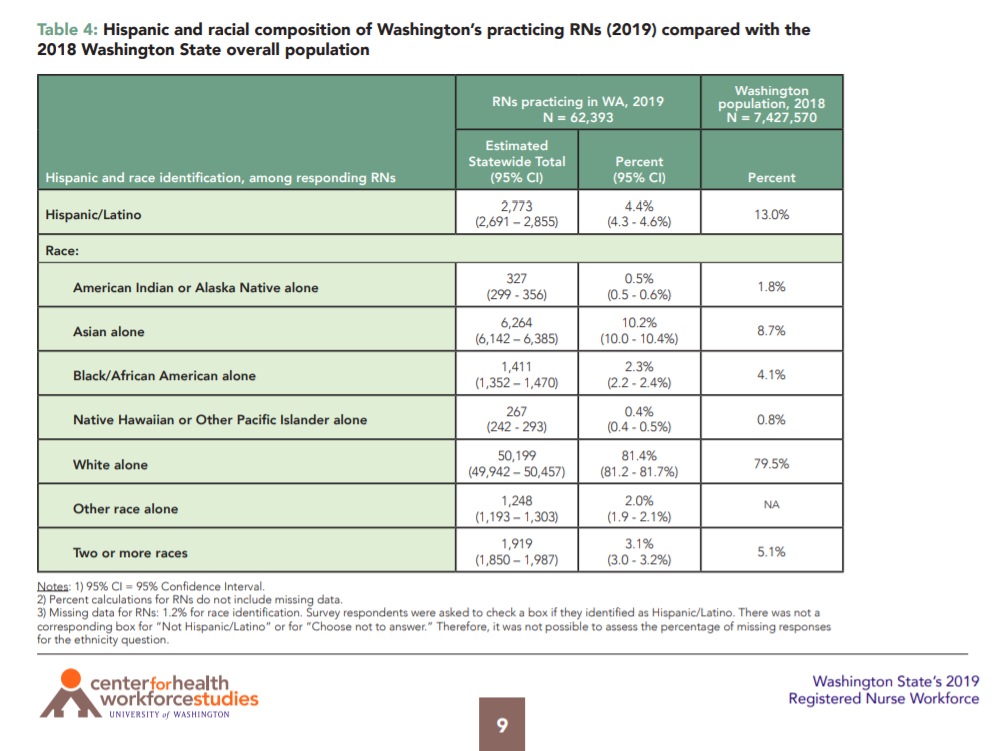 2020 Census
Decrease in white alone
State = -1.3%
King County = -4.0%
[Speaker Notes: Current snapshot of diversity in Washington State nursing workforce

Peek at what the 2020 Census tells us about the changing demographics in our state]
Pursuit of Diversity & Inclusion
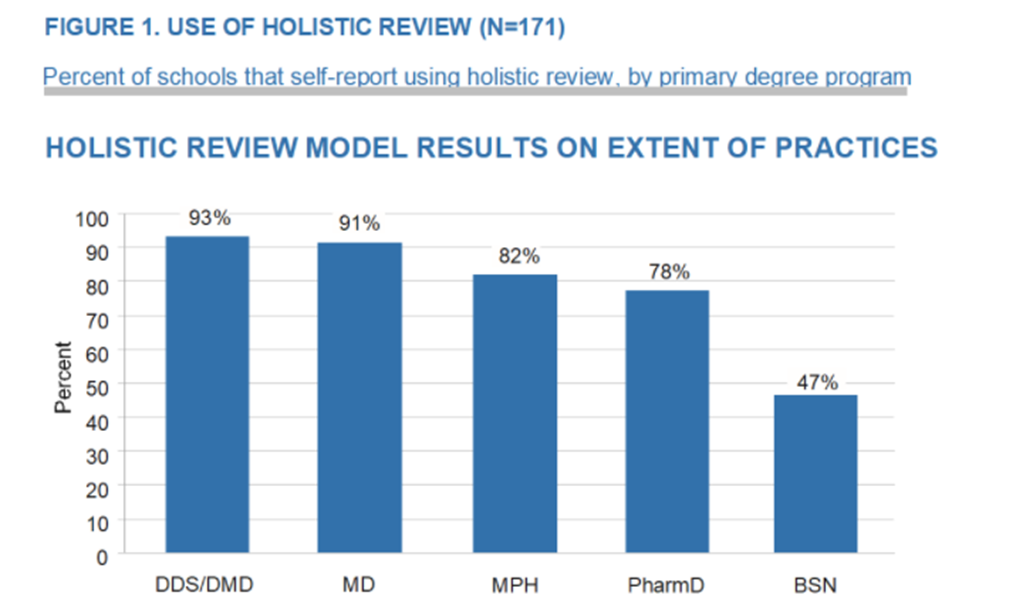 Urban Universities  for HEALTH Study (2014)
72% reported an increase in diversity and no change or an increase in student success measures
[Speaker Notes: Purpose was to determine the extent in which health professions schools at public universities have adopted holistic admissions review 
Determine whether holistic admissions review resulted in an increase in the diversity of their students
Were any measurable changes in 
academic quality of incoming students,
in student retention, 
or in measures of student success since adoption of   holistic review practices. 
Wanted to gain a better idea of how schools were evaluating their admissions practices.]
Urban Universities  for HEALTH Study (2014)
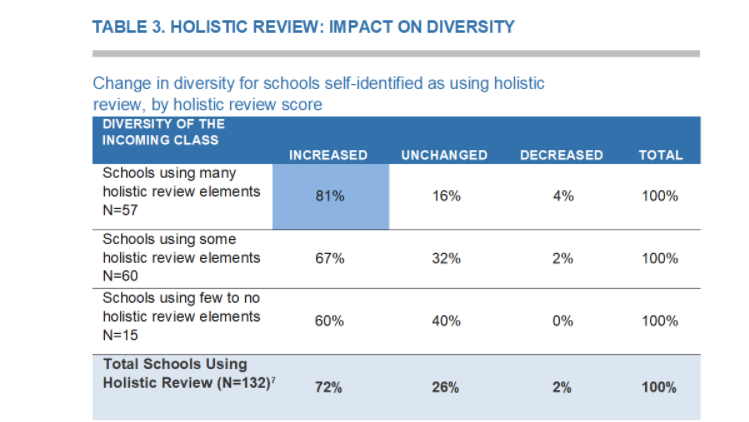 7 Includes that self-identified using holistic review that track diversity outcomes
[Speaker Notes: Majority of schools reported an increase in diversity 
Digging a little deeper, this table shows that schools with a high holistic review score (many elements of a holistic process) reported a greater increase in diversity that schools with a lower holistic review score (few or no elements )
Correlation is statistically significant suggesting that schools implementing many elements of holistic review is more likely to result in an increase in diversity than are schools implementing only a few.]
Survey of Nursing School Deans
REASONS FOR THE CHANGE AND EXISTING BARRIERS
Reasons for not  making the change
Reasons for making the change
Glazer, G., Clark, A., Bankston, K., Danek, J., Fair, M., Michaels,J. (2016). Holistic admission in nursing: we can do this. Journal of Professional Nursing,32(1) published online 12 January 2016. Retrieved from poster presentation found at https://sigma.nursingrepository.org/bitstream/handle/10755/16235/Glazer_PST248_90611.pdf?sequence=1&isAllowed=y
[Speaker Notes: The results for the nursing schools ignited a fire with a follow up study to Urban Universities for Health Study seeking to understand the barriers preventing schools of nursing to adopt holistic admissions review—survey of deans of nursing schools conducted.

What you see on the screen are the results

Not sufficient—Deans described a sense of uneasiness regarding acceptance, comparison, and potential retaliation if they were to implement holistic admissions review 

 Recommendations:
the need for a common definition (lack of shared definition was identified) and framework for holistic admissions review, 
better dissemination of evidence, 
the need for buy-in at all levels, and 
the need for additional resources to implement holistic admissions review in nursing (including a toolkit and training).]
American Association of Colleges of Nursing
AACN 
White Paper
[Speaker Notes: Moving ahead on the recommendations and the need for resources —AACN began by advocating for holistic admissions review process

As part of the Nursing Workforce Diversity funding, schools were required to engage with a professional organization for technical assistance and training. AACN has provided technical assistance and diversity training for 32 of the 34 grant-funded schools over the past three years. 

Workshops also have been presented to 20 nursing schools in addition to the 64 workshops presented to the HRSA grant-funded schools. 

White paper published in December 2020 : Promising Practices in Holistic Admissions Review: Implementation in Academic Nursing]
Nursing School Outcomes
Example 2
Zerwic et al (2018) reported that minority admissions increased after implementation of holistic admissions from 41.4% to 55.6%
No significant changes in average admission science GPA, overall GPA, 2-year graduation rate or first time NCLEX pass rates
Example 1
Attrition rate remained steady at 1.5 to 2.0%
Rosenberg, 2019
[Speaker Notes: As we often find in the evidence—we don’t measure outcomes in the same way making it difficult to generate a comparison]
Definition of Diversity
“Totality of the ways that people are similar and different, including race, ethnicity, class, gender, sexual orientation and identity, disability, national origin and citizenship status, age, language, culture, religion and economic status, particularly when those similarities and differences are used as a basis for unfair advantage and inequity. ”

			University of Illinois at Chicago, 2012
[Speaker Notes: There is still a limited view of diversity---when one school of nursing surveyed students after the implementation of holistic admissions review it was clear that the majority of the students had a narrow definition limited to race and ethnicity.  It will be critical as this work continues that a comprehensive definition of diversity is promoted to expand the understanding of current and future healthcare professionals]
Definition of Holistic Admission Process
“A flexible, individualized way of assessing an applicant’s capabilities by which balanced consideration is given to experiences, attributes, and academic metrics.”

			Association of American Medical Colleges (2010)
[Speaker Notes: Cognitive
 Factual knowledge, memorization, and recitation that can be measured with standardized test 
Non-cognitive factors
Grit and overcoming adversity 
Variables relating to adjustment, motivation, and student perceptions
 Combination of:
Traditional measures (GPA, test scores)
Attributes-personal qualities
Variables important to the field
Life experiences
EAM (experience, attributes, metrics)]
Core Principles
* RCW 49.60.400
[Speaker Notes: Balance is based on 

Promoting diversity as an essential element to achieving excellence
Assessing applicants with goal of creating diverse selection pool and student body
Data that provide evidence supporting the use of selection criteria beyond grades and test scores

Think about what qualities make up the nurse we want to care for our loved ones, the community, want as a colleague; qualities create nursing excellence (empathy, courage, creativity, humor, resilience).  Holistic admission process brings these “intangible” elements forward.]
EAM: ExperiencesAttributes Metrics
[Speaker Notes: Applicant experiences refer to those lived events or encounters that may result in knowledge acquisition or practical wisdom and provide important data in the holistic admissions process. 
Life experiences may include 
community service, 
healthcare experience, or 
leadership that contributed to personal growth.
Difficult personal, family, or social experiences and how the applicant dealt with those challenges may provide evidence of “grit” or perseverance. 
Some schools have found that students with varsity athletic experience have the ability to be organized, handle a demanding schedule, and understand the importance of working with teams.]
EAM: Experiences, Attributes & Metrics
Commitment to social justice
Oral communication
Written communication
Values that align with the profession
Motivational fit for the profession
Ability to tolerate stress
Ability to learn from experiences
Gender
Older than 25
Foreign language ability
Origin in a community that is a health professions shortage area
Origin in a geographic location specifically targeted by the school
Other attributes specific to the school’s mission, geographic context, and workforce needs
[Speaker Notes: .]
EAM: Experiences, Attributes, Metrics
[Speaker Notes: And not to be forgotten—as these are an important part of the decision process

Test of Essential Academic Skills (TEAS)
TEAS
SAT/ACT
GRE
TOEFL]
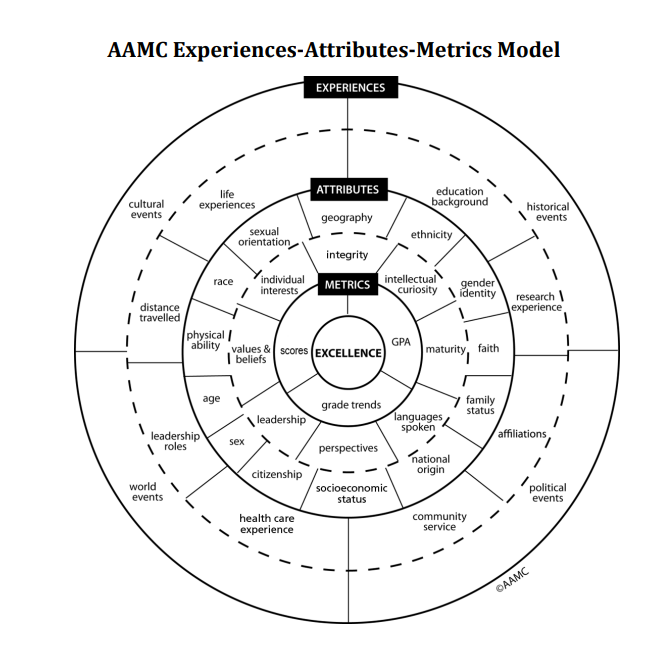 Retrieved fromHolistic-Review-Workbook.pdf (aacnnursing.org)
Adapted from Workforce America: Managing Employee Diversity as a Vital Resource, McGraw Hill Publishing, 1990.
[Speaker Notes: Graphic illustrating an organization of the EAM]
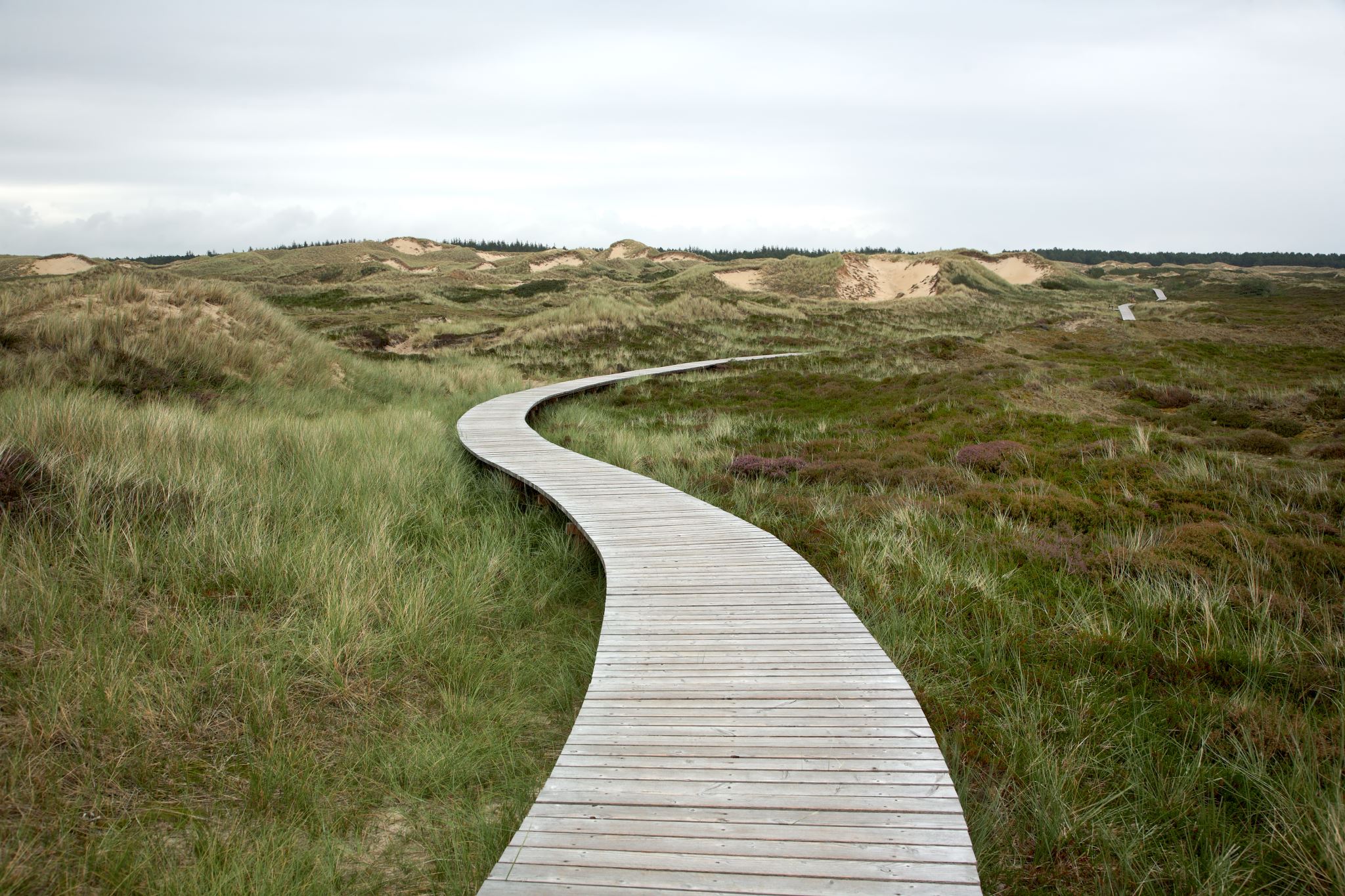 Where to Start
Address Issue of Faculty Time
“Although additional faculty time may be required, it has been our experience that faculty enjoy the personal nature of these interactions with applicants and their contribution to the shaping of the incoming class” 

		Rosenberg, 2019
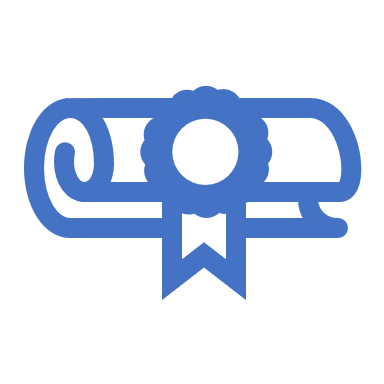 [Speaker Notes: A corollary to gathering stakeholder support--No way around it—done well, it will take more time…primarily related to the design of your interview process

Also need to prepare faculty—several of the nursing programs referenced here used the AACN workshops as a preparation pathway

Not only is preparation important for faculty to understand the concept of holistic admissions and how to implement the steps in the process, but the very real risk of bias (how to identify and mitigate) must be addressed during the preparation of faculty]
Define Experiences, Attributes, & Metrics (EAM)
Must have a common agreed upon understanding of which non-cognitive variables are important to create the diversity sought in the student body
Each must have a descriptor that defines how the applicant meets the expectation
Determine how to measure them
Yes, no
Exceeds, meets, below standard
Numeric value
Create the metric floor
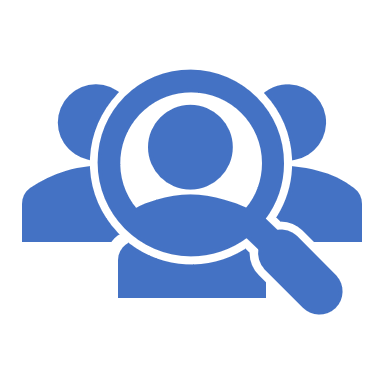 [Speaker Notes: Considered a critical paradigm shift in thinking—not a metric ceiling, but a metric floor (GPA, standardized tests) that is essential to academic success
It is moving away from the priority of high metrics as most important selection criteria to a more balanced consideration of metrics, experiences, and attributes to choosing who will be successful in nursing and bring value to the profession]
Implement Modalities to Collect Data
[Speaker Notes: Interviews can confirm that candidate  is mature, understands the work of nursing and rigors of the program, has a caring attitude toward others and flexibility and perseverance to succeed. 
Provide an opportunity to assess oral communication skills (verbal and nonverbal) and situation-based questions help assess applicants critical thinking skills.   
You want to align interview questions to meet the profession and your program’s values
Decide on your methods of interview process (one to one, group, multiple mini-interviews, video/recorded) 
Automate where you can]
Desirable Traits to Applicant Data
Jung D. et al 2021
[Speaker Notes: Organization of attributes to data needed and source of data]
Recorded Interview Process
Jung, et al (2021)
[Speaker Notes: Total time it took for reviewer to listen to and rate each interview was approximately 2-4 minutes—not a great deal of time on the surface—but a large applicant pool will still take more time a process without interviews]
Group Interview Process
Oregon Health & Science University School of Nursing
[Speaker Notes: Faculty surveyed after implementation
77% “strongly agreed” or “agreed” that “interviewing enhanced the admission process” 
79% indicated that situation-based questions helped assess applicants’ critical thinking. 
All respondents indicated interviewing provided an opportunity to assess oral communication skills (verbal and nonverbal), and 57 percent “strongly agreed” or “agreed” that “interviewing is worth the time invested.”]
Multiple Mini Interviews
[Speaker Notes: Wagner et al reported the results of implementing the MMI process within the University of Cincinnati College of Nursing.  
28% (n = 96) of the applicants offered admission under the holistic process that included the MMI model would not have been offered admission prior to the addition of the MMI model interview to the admission process.
MMI process increased the number of students identified as nonwhite, male, first-generation college student, or as coming from out of state as compared with the same applicants who would have been admitted on quantitative metrics alone

Applicants were surveyed after process and a majority(89%) believed the MMI model experience allowed an opportunity to demonstrate good fit to the CON program beyond what an application process allowed and  83% agreed the process was a fair assessment of personal characteristics and abilities.]
Wros, P. & Noone, J. (2018)
Example of What and When
[Speaker Notes: Another example of organization of EAM and when/where it is assessed during the holistic admissions review process]
Scoring Rubric for Essays
Diversity scoring:
Lewis L. et al (2021)
[Speaker Notes: This school of nursing does not use interview process---one of the reasons cited was travel expenses for applicants—in today’s environment with comfort and skill in using zoom or teams, does this concern still exist?

Prompts used for personal essay statements are:
Why do you want to be a nurse
Give a specific example of a conflict or challenge you have experienced where you used critical thinking skills to resolve
Your patients may not share the same ethnicity, culture or set of values as you do, describe a personal scenario that challenged your core values and explain how you responded
What unique contribution will you make to the program and the profession of nursing]
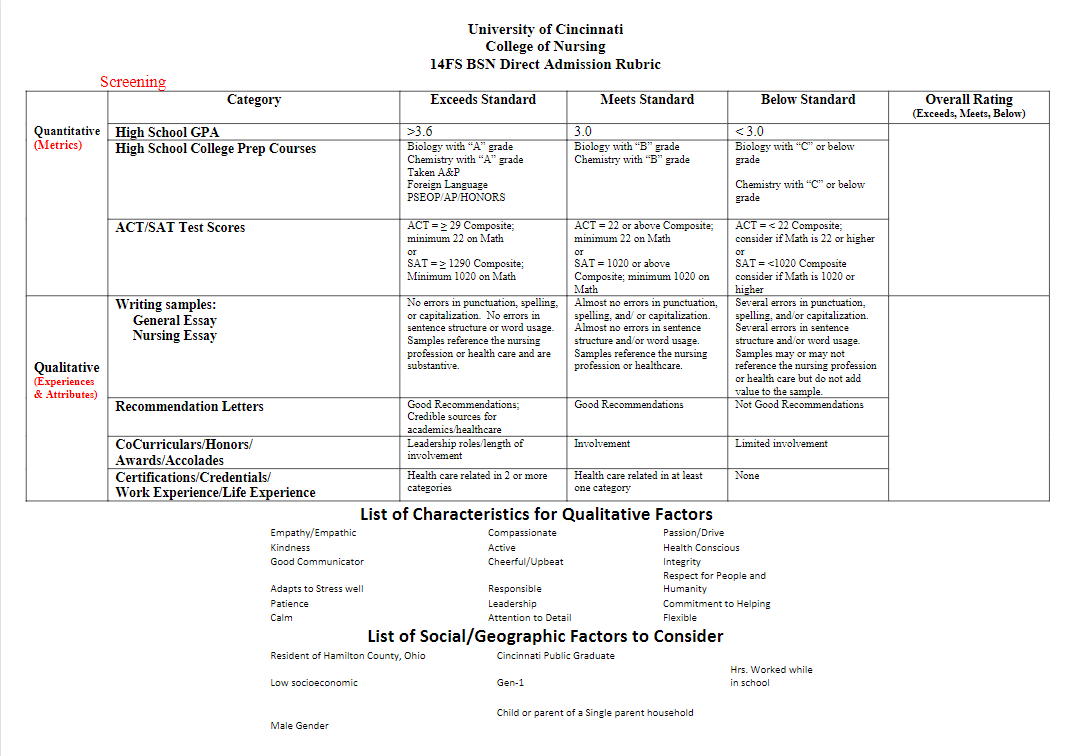 http://urbanuniversitiesforhealth.org/media/documents/BSN_Direct_Admission_rubric-FINAL.pdf
[Speaker Notes: You will find in several of the articles in the bibliography that the details of the scoring rubric are not shared—just general information about the rubric.

Rubric example—this one does give details about what qualifies for an exceed, meets, or below standard for each EAM]
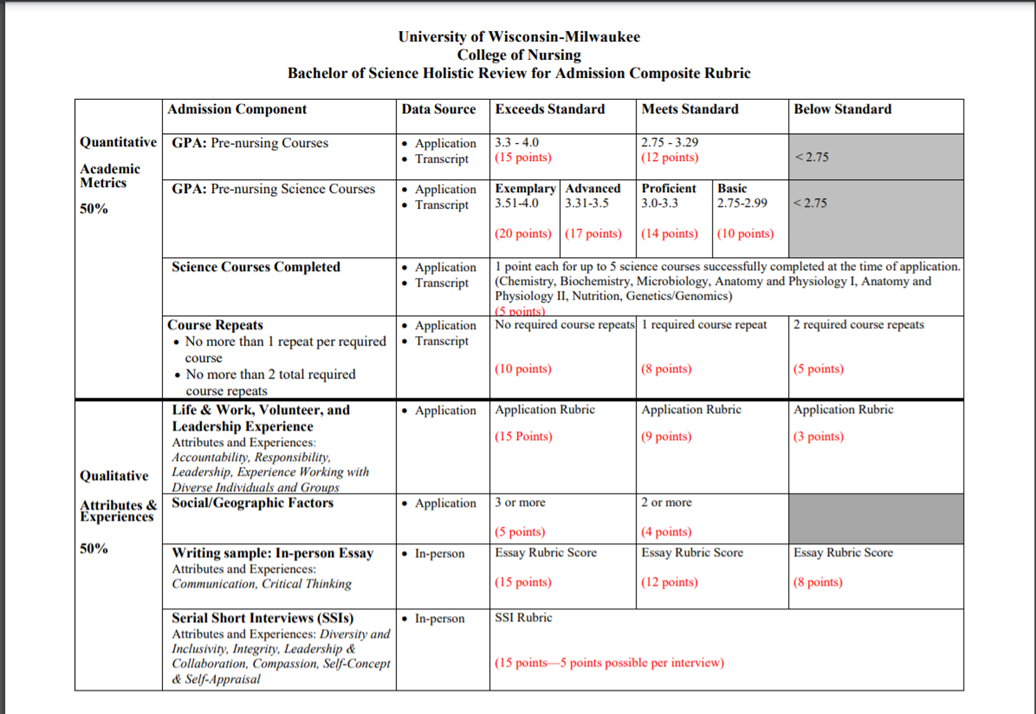 https://uwm.edu/nursing/wp-content/uploads/sites/287/2019/11/Rubrics-for-Admission.pdf
[Speaker Notes: This one adds the percentage of score that comes from quantitative and from qualitative and the data source]
Resources
Holistic Admissions Tool Kit (aacnnursing.org)
Holistic Admissions | UW Graduate School
Navigating Holistic Admissions
Manual for Interviewers
Presentation for Prospective Students
AACN Holistic Admissions Toolkit
[Speaker Notes: Slide decks 
Participant Guide & Workbook from AACN Holistic Review Workshop
Sample essay questions]
UW Holistic Admissions Webpage
[Speaker Notes: Two documents to help inform decisions and practices regarding holistic admissions review:
Slide deck on adapting during a pandemic
These are links to general resources that focus on different ways to evaluate the holistic admissions process]
Navigating Holistic Admissions
[Speaker Notes: Produced by ETS—the testing service -----obviously promotes the GRE as part of the process, but there is good information here]
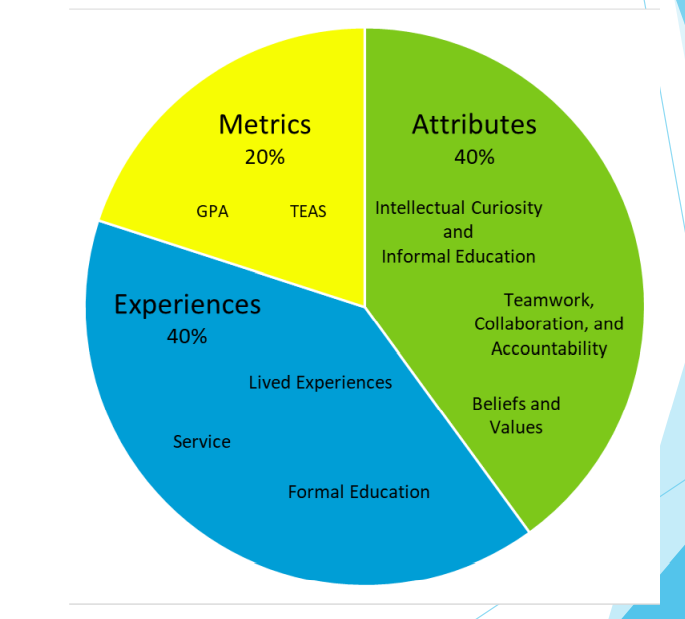 Manual for Interviewers
Michael G. DeGroote School of Medicine
Provides guidelines and approaches for using the Multiple-Mini process
Minnesota Alliance for Nursing Education
Holistic Admission PowerPoint – What is a Holistic Review?
Nursing Application Fall 2022 – Student Application Guide Sheet
Holistic Admissions Student Advising Tool – Fall 2022
Holistic Admissions Application – Definitions Supplement Sheet
Holistic Admissions Experiences, Attributes, and Metrics (EAM)        Graphic
https://manemn.org/home/prospective-students/
Retrieved from https://manemn.org/wp-content/uploads/sites/6/2021/03/MANE-Holistic-Admission.March_.23.2021-1.pdf
Visibility of Holistic Admissions
https://nursing.lsuhsc.edu/care/admission.aspx
[Speaker Notes: Holistic admissions process is an important strategy to increase diversity in the nursing profession but should not be used in isolation.  Reaching the goal of a diverse nursing profession requires a commitment to providing a safe and supportive learning environment which nurtures and supports your students 
It is a dynamic, iterative process requiring frequent evaluation]